Последваща оценка на Националната стратегия за регионално развитие 2005-2015 г.
„ГЕОГРАФИКА“ ООД
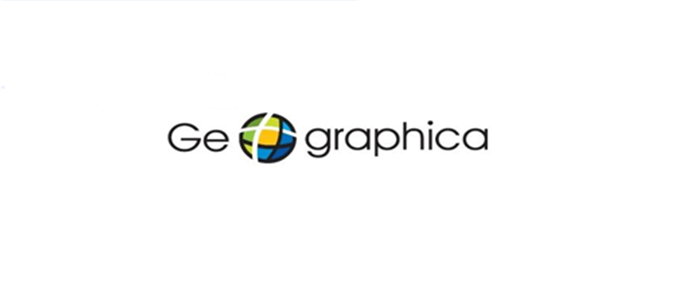 Последващата оценка за изпълнението на НСРР 2005-2015 г. е изготвена съгласно разпоредбите на чл. 34, ал. 1 и чл. 36 на Закона за регионалното развитие (ЗРР) и включва:

оценка на степента на постигане целите и устойчивостта на резултатите;
оценка на общото въздействие; 
оценка на ефективността и ефикасността на използваните ресурси;
изводи и препоръки относно провеждането на политиката за регионално и местно развитие.

Включени са и оценка на:
Устойчивостта на постигнатите резултати
Постигане на глобалните екологични цели
организацията и координацията на компетентните органи и ефективността на работа на административните структури в процеса на разработване, изпълнение, наблюдение и оценка на нсрр 2005-2015 г.
Оценка на степента на постигане на целите и приоритетите за регионално развитие пред периода 2005-2015 г.
Основни количествени индикатори, проследяващи изпълнението на главната цел и стратегическите цели на НСРР. 
Достигане на дял % БВП на глава от населението от средното ниво за регионите в ЕС 27
Достигане на  равнище на заетост на населението в трудоспособна възраст в: Югозападен район -   73 %; Всички останали райони от ниво 2 -  65%;
Към 31.12.2015 г. коефициентът на заетост на населението на 15-64 навършени години в Югозападен район от ниво 2 е 68%. В останалите райони от ниво 2 стойностите на коефициента на заетост са както следва: Северозападен район – 56,1%, Северен централен район – 60,4%, Североизточен район – 63,1%, Югоизточен – 60,6% и Южен централен – 61,6%.

Брой население, което е бенефициент по рехабилитирани и реконструирани пътища ІІ и ІІІ клас
Населението, което е положително засегнато от рехабилитираните и реконструираните пътища ІІ и ІІІ клас възлиза на 6 283 849 души на база населението, в областите, в които са извършени проектите. В тази цифра е включено и населението на столичния град – 1 319 804 д., поради извършени проекти в тази територия. Населението, в областите, в които са подобрени пътища II и III клас, без населението в столичния град, възлиза на 69,4% от общото население в страната за 2015 г.
Брой километри рехабилитирани и реконструирани пътища ІІ и ІІІ клас; 
По данни от АПИ относно рехабилитирани и реконструирани пътища ІІ и ІІІ клас пътища по ОП „Транспорт“ 2007-2015 са извършени редица проекти, като общите километри подобрена пътна инфраструктура е 882,044 км. Рехабилитираните и реконструираните пътища от II клас общо за страната възлизат на 306,002 км, а тези от III клас – 576,042 км

До 20% от населението с подобрено транспортно обслужване с достъп до изградени автомагистрали и пътища І клас.
През периода 2005-2015 г. в сектор пътища най-голям напредък на територията на страната се наблюдава по отношение на изграждането на автомагистрали. Дължината на автомагистралите към 2015г. възлиза на 734 км, което е с повече от два пъти повече сравнено с 2005г. – 331км. По този начин се наблюдава 121% увеличение на дължините на наличните автомагистрали в страната. Най-голям напредък има в трите южни района от ниво 2, където бе напълно завършена магистрала „Тракия“, както и „Марица“ и „Люлин“, както и части от „Струма“. По този начин се постига по-добро обслужване на цялото население в тези райони, което съставлява 64,4% от населението на страната, поради постигането на добра интеграция между трите района и повишаване на мобилността на населението.
Приоритет 1: Повишаване на регионалната конкурентоспособност и интегрирано градско развитие
Специфична цел 1: Развитие на изследователска дейност, технологично развитие и иновации в подкрепа на регионалните икономики.
Основен принос за постигането на специфична цел 1 на Приоритет 1 има изпълнените на проекти и дейности, осъществени по ОП „Развитие на конкурентоспособността на българската икономика“ 2007-2013, приоритетна ос 1 – Развитие на икономика, базирана на знанието и иновационни дейности. По него са сключени 59 договора на обща стойност 131 146 292 лв., а реално изплатените средства са 110 092 385 лв. 

Специфична цел 2: Подобряване на достъпа и развитието на информационните и комуникационните технологии в областта на публичните услуги и услугите за МСП
Има постоянната тенденция за нарастване на достъпа до интернет от 2010 г до 2015 г., като през 2015 г. повече от половината домакинства в страната разполагат с такъв (58,8%). 
Броят на подкрепените МСП, които въвеждат в употреба нови технологии/ продукти по ОП „Конкурентоспособност“ за изминалия програмен период  общо за страната е 662.
Специфична цел 3: Интегрирано развитие на градовете и укрепване на взаимовръзката град-регион 
По Приоритетна ос 1: „Устойчиво и интегрирано градско развитие“, Под-приоритет 1.4: „Подобряване на физическата среда и превенция на риска” е проведена процедура, конкретно насочена към „Подкрепа за интегрирани планове за градско възстановяване и развитие“ (ИПГВР). По тази процедура са разработени специализирани стратегии/планове за интегрирано градско развитие на големи градски агломерации. Техният брой е 36 изготвени ИПГВР. 
В подкрепа на тази процедура на по-късен етап са разработени още 31 нови ИПГВР за останалите по-малки градове по Приоритетна  ос 5: „Техническа помощ”.
В подкрепа на процеса по укрепване на взаимовръзката град прилежащия му регион до 2015 г. бяха разработени и специализирани документи за пространствено развитие – концепции и схеми за пространствено развитие
Специфична цел 4: Изграждане на привлекателна градска среда, възстановяване и обновяване на градски райони, насърчаване на екологично чист градски обществен транспорт
За обновяване на градовете по ОПРР 2007-2013 г. успешно са изпълнени 146 проекта.
В допълнение, по инициативата JESSICA по ОПРР 2007-2013 г. са се изпълнили проекти в 7-те най-големи града в страната.
Цялостната оценка за изпълнение на Приоритет 1 е средна степен на изпълнение, като се базира на оценките по отделните специфични цели – специфична цел 1 е със средна степен на изпълнение, специфична цел 2 – със средна степен на изпълнение, специфична цел 3 – с ниска степен, а специфична цел 4 – със средна. 
Въздействието от реализацията на специфичните цели на територията на района е в посока повишаване изследователската дейност, технологично развитие и иновации в подкрепа на регионалните икономики, подобряване на достъпа и развитието на информационните и комуникационни технологии в областта на публичните услуги и услугите за МСП, интегрираното развитие на градовете и укрепване на взаимовръзката град-регион и изграждане на привлекателна градска среда, възстановяване на градски райони, насърчаване на екологично чист обществен транспорт.
Основните финансови ресурси за реализация на приоритета са от оперативни програми „Развитие на конкурентоспособността на българската икономика“ и „Регионално развитие“.
Приоритет 2: Развитие и модернизация на инфраструктурата, създаваща условия за растеж и заетост
Специфична цел 1: Развитие и модернизация на елементите на регионалната и местната транспортна инфраструктура
Общата дължина на пътищата II клас възлиза на 4025 км., а III клас – 12 140 км. към 2015 г. Това представлява нарастване съответно с 13 и 164 км. спрямо 2005 година. Данните показват, че сумарно изградени или подобрени пътища  IІ клас на територията на страна възлизат на 319 км, а тези от III клас – 740 км.
Общата дължина на пътищата от РПМ възлиза на 19 853 км. Най-голям напредък за периода 2005-2015 г. се наблюдава по отношение на изграждането на автомагистрали.
 
Специфична цел 2: Изграждане и подобряване на екологичната инфраструктура 
До края на 2015 г. са завършени 6 пречиствателни станции за отпадъчни води. Така броят на готовите ПСОВ е общо 50 от планираните 58 станции. В сектор "Води" са договорени 2.9 млрд. лв. и са изплатени с авансите 2.436 млрд. лв., като само за една година са изплатени повече от 1 млрд. лв. До момента са изградени и реконструирани 44 ПСОВ и са положени 2550 км водопровод и канализация на територията на повече от 80 населени места.
Специфична цел 3: Повишаване на достъпа и изграждане на регионална и местна бизнес инфраструктура

Наблюдават се негативни последствия върху МСП в резултат на финансовата и икономическа криза от 2008 г. Независимо от изпълнените мерки (основно по ОПРКБИ и ПРСР и ОПРР) предизвикателствата пред бизнеса все още остават значителни.
Разширен е продуктовият асортимент, повишена производителност и подобрено качество на произведената продукция, което води до повишаване на конкурентоспособността на предприятията на вътрешния и международния пазар; инвестиране в нови технологии, модернизация и технологизация на производствения процес, което води до устойчиво развитие на предприятията на пазара – подпомогнати са 443 предприятия за подобряване на технологиите и управлението.
Цялостната оценка за изпълнение на Приоритет 2 е от средна до висока. 
Оценката се базира на резултатите по отделните специфични цели, а именно – специфична цел 1 е с висока, специфична цел 2 – със средна до висока и специфична цел 3 – ниска до средна. 
Въздействието от реализацията на специфичните цели на територията на района е в посока на развитие на инфраструктурата, която създава условия за растеж и заетост: подобряване на транспортната свързаност между населените места, намаляване времето за придвижване и повишаване качеството на транспортното обслужване, подобряване на жизнената среда в района и повишаване качеството на околната среда чрез реконструкция на водоснабдителната и канализационната мрежа, подобряване на системите за управление на отпадъците, повишаване на конкурентоспособността на МСП чрез инвестиции в подобряване на бизнес инфраструктурата.
Основните финансови ресурси за реализация на приоритета са от оперативни програми ОПРКБИ и ПРСР и ОПРР и ОПОС.
Приоритет 3: Подобряване на привлекателността и качеството на живот в регионите и развитие на устойчив туризъм
Специфична цел 1: Повишаване на атрактивността на регионите чрез инвестиции в образованието, ефективни мерки на пазара на труда и предоставяне на качествени здравни услуги
Преките чуждестранни инвестиции в предприятията от нефинансовия сектор – Хуманно здравеопазване към 2014 г. са били 7549,8 хил. евро, като спрямо 2008 г. стойността им намалява (8201,2 хил. евро през 2008 г.
Лечебните заведения за болнична и за извънболнична помощ на територията на страната се увеличават. През 2015 г. общият брой на заведенията за болнична помощ възлиза на 348, което е с 40 повече, спрямо техния брой през 2005 г. 
По Оперативна програма „Развитие на човешките ресурси“ 2007 – 2013 г., Приоритет Подобряване на качеството на образованието и обучението в съответствие с потребностите на пазара на труда за изграждане на икономика, основана на знанието, са  сключени 115 договора на обща стойност 85 млн.лв.
Постигането на специфична цел 1 по отношение инвестиции в ефективни мерки на пазара на труда се осигурява основно от успешно приключилите проекти по Приоритетна ос 1 и Приоритетна ос 2 на ОПРЧР 2007-2013 г. Сключени са 1443 договора, по които са договорени 627 693 800 лв., а  реално изплатените суми са в размер на 621 234 218 лв. По Приоритетна ос 2 „Повишаване на производителността и адаптивността на заетите” реално са изплатени 321 229 904 лв.
Специфична цел 2: Постигане на устойчиво развитие на туризма в районите, опазване и валоризиране на природното и културното наследство 

Основен принос за изпълнение на специфична цел 2 имат главно проекти и дейности, финансирани по ОП „Регионално развитие“ 2007-2013 (Приоритетна ос 3 „Устойчиво развитие на туризма“), ПРСР 2007-2013 (Мярка 313 „Насърчаване на туристическите дейности”) и програмите за трансгранично сътрудничество.
По данни от ИСУН по Приоритетна ос 3 „Устойчиво развитие на туризма“ са сключени 132 договора, по които са договорени 268 909 985 лв. и реално са изплатени 259 698 039 лв.
По данни от Доклада за изпълнението на ПРСР за 2014г., в изпълнение на Мярка 313 „Насърчаване на туристическите дейности” за периода 2008-2013 са подадени 378 формуляра за кандидатстване за сума от 66 млн. евро. Към 31.12.2014г. са сключени 192 договора за 28,2 млн. евро публични разходи. 
По под-приоритет „Подобряване на туристическите атракции и свързаната с тях инфраструктура“ на ОПРР са сключени 72 договора, от които 69 са успешно приключени. Договорени са 209 384 736 лв., а реално са изплатени 200 263 427 лв. 
Развитие на регионалния туристически продукт и маркетинг на дестинациите – сключени са 46 проекта, от които 38 са успешно приключени.  Договорените средства са в размер на 14 507 404 лв., а реално изплатени са 13 578 893.
Национален туристически маркетинг – сключени и изпълнени са 14 проекта. Договорени са 45 017 845 лв., от които реално изплатените суми са в размер на 45 855 719 лв.
Цялостната оценка за степента на изпълнение на Приоритет 3 е висока. 
Оценката се базира на резултатите по отделните специфични цели, а именно – специфична цел 1 е с висока степен на изпълнение, а специфична цел 2 – със средна до висока.

Въздействието от реализацията на специфичните цели на територията на района е в посока на подобряване на образователните, социалните, здравните, културните и спортните услуги и съответната инфраструктура, подобряване и благоустрояване на физическата среда, подобряване качеството на човешките ресурси чрез повишаване на квалификацията и образованието им, интеграция на лицата в неравностойно положение към образование и пазара на труда, постигане на устойчиво развитие на туризма в районите, опазване и валоризиране на природното и културно наследство.
Основните финансови ресурси за реализация на приоритета са от оперативни програми „Развитие на човешките ресурси“ и „Регионално развитие“
Приоритет 4: Развитие на сътрудничеството за европейско териториално сближаване, задълбочаване на партньорството и добросъседството за постигане на развитие.
Специфична цел 1: Развитие на трансгранично сътрудничество
Специфична цел 2: Развитие на междурегионалното и транснационалното сътрудничество
Специфична цел 3: Работа в мрежа и обмен на опит с европейските региони

През програмен период 2007-2013 г. Република България участва в общо 11 програми на Европейския съюз (ЕС) за териториално сътрудничество, по различните компоненти (трансгранично, транснационално и междурегионално сътрудничество).
Главна дирекция „Управление на териториалното сътрудничество“ в МРРБ изпълнява функциите на Управляващ орган по програмите за ТГС по външни граници на ЕС (със Сърбия, Турция и Македония), а за останалите програми е Национален партниращ орган и Национално звено за контакт. 
Към края на 2015 г. са изпълнени общо 731 за транс-гранично сътрудничество между партньори от България и Гърция, България и Македония, България и Румъния, България и Сърбия и България и Турция.
Цялостната оценка за степента на изпълнение на Приоритет 4 е висока. 
Оценката се базира на резултатите по отделните специфични цели, а именно – всяка от специфичните цели 1, 2 и 3 е с висока степен на изпълнение.

Въздействието върху развитието е в посока на подобряване на развитието на трансгранични партньорства със Сърбия, Румъния, Македония, Турция и Гърция, междурегионално и транснационално сътрудничество, 
Основните финансови ресурси за реализация на приоритета са програмите за териториално сътрудничество.
Приоритет 5: Укрепване на капацитета на регионално и местно ниво за подобряване процеса на управление на регионалното развитие
Специфична цел 1: Подобряване на процесите на планиране, програмиране и осъществяване на ефективна регионална координация между инструментите за подпомагане на регионалното развитие.

Тази цел е насочена към подобряване на качеството и взаимодействието между процесите на планиране, програмиране и реализация на дейностите за подпомагане на регионалното и местното развитие, както и повишаване на капацитета за усвояване на средствата от Структурните фондове на ЕС на регионално и местно ниво. Регионалната координация между оперативните програми, оказващи въздействие върху съответните региони, има ключово значение за степента на усвояемост и ефективността на средствата от националните и европейските фондове, частните и др. ресурси. 

Постигането на Специфична цел 1 се постига чрез изпълнение на различен набор от дейности, финансирани главно от ОПАК 2007-2013, ОПРР 2007-2013 (Приоритетна ос Техническа помощ) и ОПТП 2007-2013.
ОПАК 2007-2013 е финансирала дейности в посока укрепване на капацитета на национално, регионално и местно ниво по приоритетна ос 1 Добро управление и приоритетна ос 2 Управление на човешките ресурси. Общо по тях успешно са приключили 124 проекта с реално изплатени 9 937 798 лв. 
В рамките на под-приоритет „Ефективна координация и партньорство при разработване и провеждане на политики“ са изпълнени две процедури със същото име, по които успешно са приключили 186 проекта и реално са изплатени 14 796 462 лв. 

По Приоритетна ос Техническа помощ на ОПРР 2007-2013 са финансирани 146 договора за изграждане на капацитет на бенефициентите на ОПРР 2007-2013, по които реално изплатени са 88 592 884 лв. По процедура „Техническа помощ за подготовка, управление, наблюдение, оценка, информация, контрол и укрепване на административния капацитет за изпълнение на ОП „Регионално развитие” 2007-2013 г.“ 62 договора са приключили успешно на стойност 61 791 150 лв.
Специфична цел 2: Подпомагане изграждането на регионални и местни партньорства за развитие
Специфичната цел е постигната. Предприети са нормативни и административни мерки за засилване на партньорството като основен принцип на регионалното и местно развитие. Укрепен е институционалния капацитет на създадените органи за партньорство – регионални и областни съвети за развитие в посока развитие на капацитета за стратегическо планиране, усъвършенстване на регионалното управление, подобряване на регионалната координация между секторни политики и засилване на техният териториален фокус, програми и проекти за развитие, усъвършенстване на системата за наблюдение на изпълнението на документите и оценка на въздействието върху развитието на районите. 

Специфична цел 3: Изграждане и усъвършенстване на интегрираната система за информационно осигуряване на регионалното и местното развитие 
Изграждане на централизирана информационна система (интернет базирана), в която всички министерства, държавни агенции, областни и общински администрации, да попълват информация за изпълняваните на тяхната територия проекти не е реализирано.
Цялостната оценка за степента на изпълнение на Приоритет 5 е средна до висока. 
Оценката се базира на резултатите по отделните специфични цели, а именно специфична цел 1 –висока, специфична цел 2 - средна до висока,  и специфична цел 3 – ниска степен на изпълнение.
Въздействието върху развитието на района е в посока на подобряване на административния капацитет на публичните власти, развитието на партньорства между администрацията и бизнеса
Основните финансови ресурси за реализация на приоритета са от оперативна програма „Административен капацитет“, „Регионално развитие“ и „Техническа помощ“.
ОЦЕНКА НА СТЕПЕНТА НА ПОСТИГАНЕ НА ГЛОБАЛНИТЕ ЕКОЛОГИЧНИ ЦЕЛИ И ПРОБЛЕМИТЕ, СВЪРЗАНИ С АДАПТИРАНЕТО НА РАЙОНИТЕ КЪМ ИЗМЕНЕНИЕТО НА КЛИМАТА В ПРОЦЕСА НА ИЗПЪЛНЕНИЕ НА НСРР 2005-2015 Г.
Отразяването на глобалните екологични цели и особено проблемите, свързани с адаптирането на районите към изменението на климата, е свързано с ангажиментите на страната по прилагането на трите конвенции от Рио де Жанейро - Конвенцията на ООН за биологичното разнообразие, Рамковата конвенция на ООН за измененията на климата и Конвенцията на ООН за борба с опустиняването.
ИНДИКАТОР 1: Относителен дял на антропогенно натоварените територии (инфраструктура, селища, промишлени обекти)
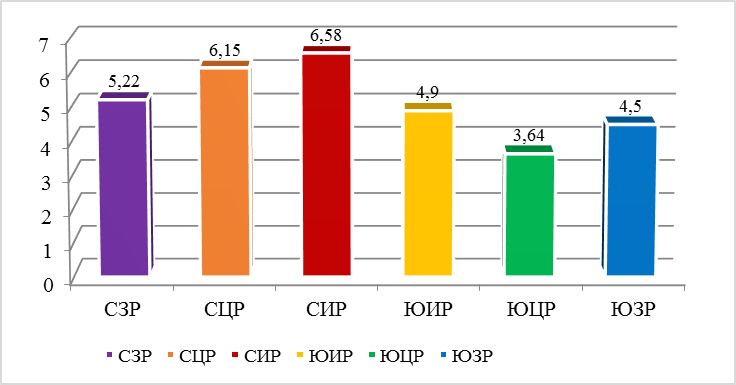 ИНДИКАТОР 2: Съотношение между горските, земеделските и урбанизираните територии

На територията на България относителният дял между земеделските, горските и урбанизираните територии е 51,68%, 42,31% и 5,02%. 
За СЗР тези стойности са съответно 65,06%, 28,38% и 5,22%. 
Съотношението земеделски/горски/урбанизирани територии в СЦР е 64.45 %/ 28.19 %/ 6.15 %. Делът на земеделските територии нараства с 10 % спрямо 2007 г., а делът на горските територии остава по-нисък от средния за страната (33 %). 
В СИР не са настъпили съществени изменения в стойностите на индикатора, които по последни  налични данни са следните: 67,55% - земеделски, 25,21% - горски и 6,58% - урбанизирани територии.
Най-голям дял в ЮИР заемат горските територии, които формират над половината от площта на района - 52,07%. На второ място се нареждат земеделските територии с почти 41,87%, докато урбанизираните площи се отличават с дял от 4,89%.
в ЮЦР е 40,29%:54,98%:3,64%. Като цяло в района доминират  природните територии, които създават условия за опазване на биоразнообразието в района.
Съотношението в ЮЗР е както следва: 30,53%, 64,48% и 4,54% от общата територия на района.
ИНДИКАТОР 3: Емисии на парникови газове (приравнени към CO2 еквивалент) на жител от населението

България е част от общата тенденция към намаляване на емисиите на парникови газове, която се наблюдава в ЕС. България и българските региони са изпълнили тази ключова цел на Стратегията Европа 2020, като още към 2005 г. агрегираният индекс на парниковите газове (Gg,СО2-екв) е 60% от равнището през 1990 г. 

ИНДИКАТОР 4: Разходи за дълготрайни материални активи с екологично предназначение

На национално ниво индикаторът включва сумата от разходите за придобиване и поддръжка на ДМА, както и за мероприятия за околната среда извършени в държавата/съответната териториална единица за даден период от време.
За периода 2005-2014 г. разходите за ДМА с екологично предназначениенарастват във всички райони.
ИНДИКАТОР 5: Разходи за дълготрайни материални активи с екологично предназначение на човек от населението
За периода 2007-2014 г. разходите за опазване и възстановяване на околната среда на човек от населението се увеличават, което означава, че се увеличава и приносът на района в опазването и възстановяването на околната среда. 

ИНДИКАТОР 6: Дял от територията на териториалната единица с висок риск от ерозия
Данните показват, че областите в СЗР не са застрашени от  ветрова ерозия. Тревожни са данните за област Ловеч, където 13,3% от територията на  областта са в категорията много висок действителен риск от водоплощната ерозия. В районите с висок риск от ерозия е подходящо да се ограничи или забрани  добивът на дървесина.
СЦР Най-силно засегнат от ровинна ерозия е Дунавският бряг. Проявления има и ветровата ерозия, поради равнинния и открит релеф и периодично силните ветрове. 
В СИР стойностите на индикатора са около средните за страната, с изключение на област Търговище, където са завишени и по 4-те нива на следене.
Към 2014 г. общата площ на трайно засегнатите територии от водоплощна ерозия в ЮИР е 912,71 км2, най-голям дял от които 39,1% (356,63 км2) са разположени в обхвата на област Бургас. 
ЮЦР е засегнат само от водоплощна ерозия. Изчислените стойности на индикатора показват значително намаляване на територията с висок риск от водоплощна ерозия за 2008 и 2014 г. 
В ЮЗР в  категория „Много висок действителен риск“, с най-висок относителен дял е Софийска област – 3,9% от площта на областта, а с най-нисък – област Перник с 0,6% от площта на областта. Софийска област е с най-висок относителен дял и в категория 5-Висок действителен риск – 8,3% от площта.
ИНДИКАТОР 7: Степен на постигане на националните цели за използване на възобновяеми енергийни източници и енергийна ефективност 
По данни на НСИ, делът на енергията от възобновяеми източници в брутното крайно потребление на енергия за страната запазва тенденцията си на нарастване от 2007 г. и през 2014 г. възлиза на 18%.
По данни от Агенцията за устойчиво енергийно развитие произведената електрическа енергия от ВИ в ЮЗР през 2013 г. възлиза на 846 929 MWh, което представлява 12,4% от произведената електрическа енергия от ВЕИ общо за страната. 
В ЮИР област Ямбол се нарежда на първо място, следвана от областите Бургас и Стара Загора. В област Сливен няма реализирани спестявания.
Както за страната, така и в ЮЦР се наблюдава увеличаване на застроените мощности за производство на енергия от ВЕИ.
Произведената електрическа енергия от ВЕИ (по данни от АУЕР) в СЗР през 2013 г. е 6% от стойността за страната (410 784,593 MWh), което нарежда района на предпоследно място спрямо останалите райони от ниво 2. 
На територията на  СИР са разположени около 15-16% от ВЕИ мощностите на страната, което го нарежда на второ място след ЮЦР. СИР дава повече от 80% от националното производство от ветроенергия.
ОЦЕНКА НА УСТОЙЧИВОСТТА НА ПОСТИГНАТИТЕ РЕЗУЛТАТИ
Устойчивостта на технологичната модернизация на предприятия и бизнес развитието зависи от ефективността на провежданите политики в подкрепа на развитие на, както и от общото състояние на икономиката. 
Устойчивостта на подкрепата за университетите се очаква да е добра, предвид на очакваната подкрепа по Оперативна програма „Наука и образование за интелигентен растеж“ 2014-2020 
Устойчивост на постигнатите резултати в сектор туризъм ще се гарантира със стимулиране на дейности по съхранение и добро управление на достигнатото ниво на туристическо предлагане.
Развитието на пътната инфраструктура автомагистрали и пътища I клас за периода 2005-2015 е значителна. Изградената транспортна инфраструктура се очаква да бъде поддържана с наличните финансови ресурси през програмния период 2014-2020 г. и приоритетно ще  се поддържа транспортната инфраструктура с голяма натовареност и от тази от национално значение.
За поддръжката на екологичната инфраструктура, основен фактор е и наличието на последователна държавна и местна политика. В резултат от бъдещите инвестициите в рехабилитация на съществуващата инфраструктура ще се повиши ефективността на водоснабдителните мрежи и ще се намалят загубите на вода
Изследваните данни за енергийната зависимост на България показват, че през 2005г. е тя е възлизала на 47,3%, а през 2014г. тя бележи доста по-ниска стойност – 35,6%. Устойчивостта на енергийната инфраструктура към момента е добра, но е силно уязвима от политически решения и промяна на законодателството.
Устойчивост на постигнатите резултати при повишаване на заетостта ще се осигури с доброто изпълнение на ОП „Развитие на човешките ресурси“ 2014-2020 и ефективното усвояване на предвидения бюджет. 
Липсата на действащи устойчиви практики в областта на професионалното обучение и образование застрашава устойчивостта на постигнатото. Темата е приоритетна за развитие и инвестиции в следващия програмен период по ОПНОИР. 
Основен рисков фактор за устойчивостта на обновената здравна, социална и културна инфраструктура е осигуряването на финансиране за поддръжка, както и осъществяването на последователна държавна и местна политика
Въпреки отбелязания напредък по отношение на увеличаване на административния капацитет на местно и регионално ниво, устойчивостта не е много добра поради два ограничаващи фактора – загуба/подмяна на експертни ресурси и липса на последователност при изграждане на административния капацитет.
Устойчивостта на продуктите и резултатите от осъществените проекти по трансгранично, междурегионално и транснационално сътрудничество зависи в голяма степен от самите проекти и най-вече от капацитета и възможността на организациите да използват и надграждат постигнатото
ОЦЕНКА НА ОБЩОТО ВЪЗДЕЙСТВИЕ ОТ ИЗПЪЛНЕНИЕТО НА НСРР 2005-2015 Г.
Към 31.12.2015 г. населението на България наброява 7 153 784 души. През периода 2005-2015 се наблюдава тенденция на намаляване броя на населението, като за десет години намалението е с 564 966 души или със 7,3%. 
През 2015 г. продължава процесът на застаряване на населението в страната, който е характерен и за по-голямата част от страните в Европа. По данни на НСИ значително нисък е относителният дял на лицата на възраст до 15 години – 14,0%, а този на населението над 65-годишна възраст непрекъснато нараства и сега е 20,4%. 
Заетостта в страната през периода 2005-2015 г. бележи динамични промени поради възникналата икономическа криза в средата на периода, вследствие на която броят на заетите в годините 2009-2013 намалява. След 2014 г. стойностите се възстановяват и през 2015 г. регистрираният брой заети надвишава този в началото на периода.   
През периода 2005-2015 г. броят на безработните в страната варира значително. Годините 2005-2008 г. се характеризират с непрекъснато намаление на безработицата. През 2008 г. броят на безработните лица е 199,7 хил. при 334,2 хил. в началото на разглеждания период. Данните за периода 2005-2015 г. показват обща положителна тенденция на намаляване коефициента на безработица на населението в национален и регионален план.
Югозападният район е водещ по показателя БВП на човек от населението за целия разглеждан период, като от 2005 г. до 2014 г. той е нараснал двойно
Инвестиционната активност в страната остава потисната, а контрастите между най-привлекателните и най-малко атрактивните за чуждестранните инвеститори райони и области остават значителни. Разпределението на преките чуждестранни инвестиции (с натрупване) в страната показва, че столицата остава безспорен лидер както в периода на бърз растеж, така и при последвалата криза и възстановяване. 
През оценяваният период относителния дял на разходите за НИРД от БВП в България е нараснал от 0,44% през 2005 г. до 0,78% през 2014, но това все още е далеч от заложената стойност от 1,5% от БВП за 2020 г.
В туристическото развитие на регионално ниво съществуват ясно изразени диспропорции, въпреки наличието на добри условия почти във всички райони. Различията между районите се дължат преди всичко на разположението на природните рекреационни ресурси (на морското крайбрежие и в планините). 
През периода 2005 – 2015 г. структурата на образованието в страната като цяло се подобрява. Това се забелязва по отношение на висшето образование, където относителният дял на населението на възраст между 25-64 години с висше образование в периода 2005 – 2014 г. бележи значителен ръст във всички региони на страната.
В сектора здравеопазване като цяло се наблюдават положителни тенденции по отношение на мрежата от здравни заведения за болнична и извънболнична помощ, осигуреността на населението с легла в здравните институции, както и с лекарска и стоматологична помощ. 
Системата за дългосрочни грижи и социални услуги в България се разширява значително през последните години в резултат на предприетите действия, насочени към осъществяване на този процес и предоставяне на повече базирани в общността и в семейна среда услуги. През последните 10 години броят на социалните услуги в общността бележи значителен ръст, съответно броят на специализираните институции намалява, като тези тенденции са валидни за всички региони.
 Дължината на пътищата, част от републиканската пътна мрежа през 2015г. е 19 853 км. като това е с 565 км. повече от дължината ѝ през 2005 г. Най-голям напредък на територията на страната се наблюдава по отношение на изграждането на автомагистрали. Дължината на автомагистралите към 2015г. възлиза на 734 км, което е с повече от два пъти повече сравнено с 2005г. – 331км. По този начин се наблюдава 121% увеличение на дължините на наличните автомагистрали в страната.
Административен капацитет 
По ОПАК 2007-2013 са финансирани дейности в посока укрепване на капацитета на национално, регионално и местно ниво. Повишена е ефективността на общинските администрации чрез стратегическо планиране на организационното развитие и оптимизация на работните процеси. 
По приоритетна ос Техническа помощ на ОПРР 2007-2013 са финансирани договори за изграждане на капацитет на бенефициентите на ОПРР 2007-2013 и за техническа помощ за подготовка, управление, наблюдение, оценка, информация, контрол и укрепване на административния капацитет за изпълнение на ОП „Регионално развитие.
ОП „Техническа помощ“ 2007-2013 оказва подкрепа за общините за разработване, управление и изпълнение на проекти, финансирани по СКФ. 
Успешно изпълнен е под-приоритет „Функциониране на национална мрежа от областни информационни центрове за кохезионната политика в България“, в резултат на което ефективно функционират 28 областни информационни центъра в страната.
ОЦЕНКА НА ЕФЕКТИВНОСТТА И ЕФИКАСТНОСТТА НА ИЗПОЛЗВАНИТЕ ФИНАНСОВИ ИНСТРУМЕНТИ, ВКЛЮЧИТЕЛНО ЕС, И НА УСВОЕНИТЕ РЕСУРСИ ЗА ИЗПЪЛНЕНИЕ НС ЦЕЛИТЕ И ПРИОРИТЕТИТЕ НА НСРР 2005-2015 Г.
За изпълнението на НСРР 2005 – 2015 г. са използвани различни финансови източници - предприсъединителни програми, структурни и кохезионни фондове, национално финансиране, частни инвестиции и др. 
	Водеща позиция заема ЮЗР, който се откроява със сериозна преднина пред останалите райони на страната по оползотворяване на средства от оперативните програми. На следващо място, но с около 3 млрд. по-малко инвестиции е ЮЦР, следван от ЮИР, СЦР, СИР и СЗР. 
Оползотворените средства надвишават индикативните бюджети за постигане на целите на отделните РПР 2007 – 2013 г. и респективно на НСРР 2005 – 2015 г., което е знак, че планирането е било затруднено, но все пак са положени усилия да се изпълнят повече интервенции и да се инвестират повече средства в районите, което повишава общата ефективност на проектите. 
Ефикасното използване на финансови средства от европейските фондове е негативно повлияно от често допускани грешки при възлагането на обществени поръчки, което от своя страна коства допълнително време и допълнителни финансови ресурси на бенефициентите и на държавата.
Като ефект от оползотворените средства от европейските фондове се наблюдава развитие на районите в сравнение с 2005 г., въпреки че значимите социално-икономически различия между тях все още не са преодолени.
ОЦЕНКА НА ОРГАНИЗАЦИЯТА И КООРДИНАЦИЯТА НА КОМПЕТЕНТНИТЕ ОРГАНИ И ЕФЕКТИВНОСТТА НА РАБОТА НА АДМИНИСТРАТИВНИТЕ СТРУКТУРИ В ПРОЦЕСА НА РАЗРАБОТВАНЕ, ИЗПЪЛНЕНИЕ, НАБЛЮДЕНИЕ И ОЦЕНКА НА НСРР 2005-2015 Г.
ИЗВОДИ 
Крайната оценка за степента на постигане на Стратегическа цел 1 „Постигане на ускорено развитие на българските райони и доближаване до средните равнища на развитие на регионите в ЕС” на НСРР се определя като висока, предвид оценките за изпълнение на Приоритет 1 и Приоритет 2. Стратегическа цел 1, може да бъде определена като изпълнена по отношение заложените макроикономически показатели. 
Степента на постигане на Стратегическа цел 2 „Намаляване на междурегионалните и вътрешнорегионалните различия чрез развитие на вътрешния потенциал на районите и градовете” се определя като средна, базирайки се на оценката за изпълнение на Приоритет 3 и 5. Констатираният в Междинната оценка на НСРР относително висок потенциал, се оправдава. Въпреки това към момента на извършване на оценката се констатира, че междурегионалните различия продължават да нарастват по отношение на дела на БВП на всеки от районите на ниво 2 в общия БВП на страната. ЮЗР продължава да увеличава дела си в националния БВП, докато всички останали райони намаляват участието си в него.
	Стратегическа цел 3 „Развитие на териториалното сътрудничество, добросъседство и партньорство за постигане на европейска териториална кохезия“ също постига висока степен на изпълнение, базирайки се на изпълнението на Приоритет 4 на НСРР.
Обобщената оценка за степен на изпълнение на целите и приоритетите на НСРР е висока, като се базира на степента на изпълнение на отделните приоритети. Тази оценка потвърждава удачното формулиране и добро приоритизиране на приоритетите.
Основните фактори за икономическо развитие на териториите са инвестициите, инфраструктурата, качеството и количеството на човешкия капитал, както и предприемачеството. Това означава, че районите, които привличат повече инвестиции, имат високообразован и достатъчен човешки ресурс, по-голям брой предприемачи и развита инфраструктура са и тези, които се радват на най-висока степен на развитие и най-добър стандарт на живот.
Започналата през 2009 г. негативна тенденция в макроикономическата ситуация в страната, променя своя намаляващ тренд през 2014 г., когато ключовите показатели за всички райони бележат увеличение. 
По отношение на достигането на % дял на БВП на глава от населението ЮЗР е единственият район в България достигнал целевата стойност от средното ниво за регионите в ЕС 28 – 75%. Останалите райони изостават по този показател, като СЗР е с най-ниският отчетен БВП на човек от населението – 30 % от средния за EU‑28 (при целева стойност 45%). 
Основен проблем на СЗР е неработещата икономика и нивото на развитие на малкия и средния бизнес, които осигуряват заетост, доходи и мотивацията на населението да остане в СЗР. Постигнатият икономически напредък на СЗР през анализирания период е силно ограничен, въпреки, че към района се включват и областите Плевен и Ловеч.
Като цяло въздействието от изпълнението на НСРР 2005-2015 в сферата на изследванията, технологичното развитие и иновациите е благоприятно. Разходите за НИРД, както и заетите с тази сфера постоянно се увеличават.
В периода 2005-2015 г. се наблюдават положителни тенденции при увеличение на работната сила и заетостта във всички райони от ниво 2, както и в посока намаление на безработицата. Влиянието на икономическата и финансова кризата е преодоляно, стойностите са възстановени и се движат в положителна посока.
	За постигане на националната цел в нивото на заетост (76% заетост сред населението на възраст 20-64 г. до 2020 г. в изпълнение на Стратегия „Европа 2020”) е необходимо да се прилагат разнообразни форми за насърчаване на гъвкава заетост на работната сила, насърчаване на териториалната мобилност, прилагане на стимулиращи форми за работа на непълен работен ден, продължаващо образование и повишаване на квалификацията на работното място и др.  Към 31.12.2015г. коефициентът на заетост на населението на 20-64 навършени години е 67,1%.
	В демографски план застаряването на населението е необратим процес. Това налага прилагането на интегрирана политика за пълноценно използване на наличните човешки ресурси и целенасочено инвестиране в развитие и повишаване на качеството на човешкия капитал. Усилията трябва да бъдат насочени към повишаване качеството на работната сила, професионалната квалификация и преквалификация, осигуряване на заетост на безработните над 50-годишна възраст и подобряване на съответствието между търсенето и предлагането на труд. 
Регионалните различия  по отношение коефициента на икономическа активност и заетост изискват провеждане на целенасочена регионална политика за откриване на нови работни места и създаване на заетост главно в Северозападен, Северен централен, Югоизточен и Южен централен райони, в които икономическата активност е под средната за страната. Подобни мерки ще предотвратят масово движение на работната сила от район с по-ниска заетост към район с по-висока заетост.
През изминалия период са изпълнени са редица проекти за реконструкция и модернизация на образователната инфраструктура, укрепване на връзките между институциите за образование и обучение приложени са мерки за осигуряване на равни възможности за хората в неравностойно положение и достъп до качествено образование в подходяща образователна среда. Наблюдава се положителна тенденция при показателите в сферата на образованието. 
В сектора здравеопазване се повишава броят на лечебните заведения за болнична и извънболнична помощ, както й осигуреността на населението с лекари и лекари по дентална медицина. С най-добра осигуреност от здравни услуги е Югозападния район от ниво 2. Като основен проблем през сектора се явява затрудненият достъп на населението до здравни услуги в малките населени места. Отчита се и необходимост от дейности за подобряване на базата и модернизация на оборудването в здравните заведения.
Изпълнените проекти в сферата на културата са довели повишаване на  атрактивността и посещаемостта на културните обектите. През изминалия се е увеличил броят на посещенията в музеите, театрите и кината. Ръст се забелязва и в броя на читалищата и регистрираните членове в тях. Реализирани са редица дейности за реконструкция, модернизация, популяризиране и развитие на културната инфраструктура и събития в страната.
Голям напредък се наблюдава и в сферата на социалните услуги. Във всички региони се разширява мрежата от социални услуги в общността и намалява броят и капацитетът на специализираните институции. Социални услуги в специализирани институции се предоставят след изчерпване на възможностите за извършване на социални услуги в общността.
Основен акцент в НСРР 2005-2015 е да се намали зависимостта от внос на енергийни ресурси и същевременно да се осигури достъп до екологично чисти и надеждни местни енергийни източници. През периода има значителен напредък относно поставените цели „20/20/20” на стратегия „Европа 2020“ по отношение на климата и енергията. Изследваните данни за енергийната зависимост на България показват, че през 2005г. е тя е възлизала на 47,3%, а през 2014г. тя бележи доста по-ниска стойност – 35,6%. Това е положителна тенденция, която би следвало да продължи и в следващия период. 
Развитието на пътната инфраструктура автомагистрали и пътища I клас за периода 2005-2015 г. е значителна. Високата обезпеченост с тези класове пътища на районите от ниво 2 в Южна България, както до определена степен в Североизточния район определя добра транспортна достъпност, подобрена комуникация и оптимизирано време за придвижване на населението сравнено със Северозападния и Северния централен район
По-слабото ниво на развитие на автомагистралите и пътищата I клас в Северозападния и Северния Централен район обуславя по-голямата натовареност на пътищата с регионално значение, което се отразява неблагоприятно върху транспортните услуги по тези територии. По този начин, наличната транспортна инфраструктура от по-нисък клас в тези два района води до влошен транспортен достъп в комбинация с отдалечеността от функциониращи пътни артерии от висок клас, предопределя по-слабото социално и икономическо развитие в някои територии.
Сектор туризъм се развива стабилно през последните 10 години в страната. Във всички райони се наблюдава нарастване на реализираните нощувки в местата за настаняване и съответно на приходите от тях.
 Изпълнените дейности / финансираните проекти в периода 2005-2015 г. са допринесли за диверсифициране на туристическия продукт и повишаване на устойчивото икономическо развитие в общините, чрез щадящо използване на природното и културно наследство. Напредък се отчита при преодоляване на географската концентрация и сезонния характер на туристически поток, водещи до частична заетост на местното население, хотелски бази и туристически съоръжения. 
Програмите за ТГС между България и Румъния, Гърция, Македония, Сърбия и Турция са допринесли за постигането на приоритета в достатъчна степен. Оползотворени са над 600 хил. лв. и са изпълнени 731 интервенции. Заложените индикатори са постигнати, като целевите стойности са изпълнени в път над заложеното, което обаче е и сигнал за слабости в планирането
При направения преглед на организацията и координацията на компетентните органи за провеждане на държавната политика за регионално развитие, се наблюдава добра координация в работата на административните структури, както в процеса на разработване на стратегически документи за развитие, така и в процеса на наблюдение и оценка на тяхното изпълнение
През новия период на планиране политиките отразяват по-висока осведоменост относно изменението на климата и финансираните оперативни програми отчитат действията в областта на енергийната ефективност, устойчивата мобилност и подкрепата за дружествата по по-пряк и интегриран начин, което потвърждава, че при новото поколение програми в рамките на структурните фондове се отделя по- централно място за мерки, които са недвусмислено свързани с изменението на климата.
ПРЕПОРЪКИ

Основна препоръка е да се акцентира върху развитието на Интегрираните териториални инвестиции (ИТИ), които са нов и гъвкав инструмент за осъществяване на регионална политика в рамките на ЕС чрез интегрирани интервенции в рамките на предварително дефинирани територии. Те ще подпомогнат постигането на комплексен положителен ефект в развитието на съответната територия, смекчаването на регионалните различия и по-ефективното усвояване на средствата от различните програми и инструменти за осъществяване на Европейската регионална политика чрез прилагането на интегриран подход в планирането и управлението на територията
Осигуряване на целенасочено финансиране на районите по чл.5 на ЗРР - пограничните, планинските и полупланинските слабо развити райони за преодоляване на икономическата изостаналост, привличане на инвестиции и повишаване на заетостта.
Привличането на частни инвестиции трябва да е водещ приоритет за местната власт. Пренасочването на усилията от усвояване на европейски и национални средства към привличане на частен капитал ще спомогне за гарантирането на трайно развитие на териториите и повишаване на доходите на местното население в дългосрочен план.
Активно прилагане на модел за реализиране на интегриран териториален подход чрез инструмента «Водено от общностите местно развитие» в селските райони, което да бъде прилагано при запазване на подхода „отдолу-нагоре", така че местните общности да формулират, избират и одобряват приоритети и стратегия за интегрирано развитие на територията и общностите.
Регионалните и областните схеми са основните документи за пространствено планиране и изследвате на динамично развиващите се социално -икономически процеси в пространството и устройствотото на територията. В този смисъл тези документи и ГИС базата данни/система разработена към тях следва да бъдат използвани като основен инструмент за изследване на пространствените елементи и тяхното развитие и за оценка /мониторинг по изпълнение на заложените цели в НКПР и НСРР и провеждане на националните политика.
Местните стратегии за привличане на инвестиции следва да поставят акцент върху обучението и образованието на работната ръка. Това налага възприемането на по-активна, медиаторска роля за общините в отношенията между местния бизнес, местните образователни институции и централната власт. В допълнение, изграждането на добри практики в сферата на професионалното обучение и преквалификация са необходима предпоставка за повишаването на конкурентоспособността на работещите.
Борбата с демографската криза е необходимо да минава през подобряване на местната среда за бизнес и инвестиции, тъй като те са основният фактор, който създава работни места и доходи, като по този начин задържа и привлича млади хора в районитЕ
Доразвиване и поддържане на образователните, здравните и социалните услуги и инфраструктура.
Подобряване на културната инфраструктура - обновяване на сградния фонд и подобряване на енергийната ефективност на театри, кина, опери, музеи, галерии, концертни зали, библиотеки, читалища;
Развитие и поддържане на транспортната инфраструктура;
Развитие на иновациите и НИРД чрез обвързване на науката и висшето образование с бизнеса; модернизация и технологично обновяване на предприятията.
Развитие на ВЕИ чрез развитието на ветроенергетиката и използване на водната и слънчевата енергия за производство на електроенергия.
В процеса на планиране и програмиране е необходимо да се изпълняват дейности по отношение изменението на климата, в посока: 1)подкрепа за преминаването към нисковъглеродна икономика във всички сектори, 2)насърчаване на адаптацията към изменението на климата и превенцията и управлението на риска и 3)опазване на околната среда и насърчаване на ресурсната ефективност
Устойчивото развитие на сектор туризъм следва да бъде запазено и подобрено. Националната и регионална политика за развитие е необходимо да продължи да предвижда мерки в посока подобряване и разнообразие на туристическото предлагане.
Запазване и развиване на трансграничните, транснационалните и междурегионалните контакти за развитие на съвместни инициативи и проекти
Подобряване на съгласуваността/координацията между всички органи на управление на регионалното развитие, което да гарантира ефективност и ефикасност, както при изготвяне, приемане и актуализиране на стратегическите планови документи за региона, така и при наблюдението и оценката на тяхното изпълнение;
За преодоляване на проблемите с информационното осигуряване е подходящо да се разработи междуведомствен механизъм за събиране на информация, необходима за наблюдението и оценката на стратегическите документи – необходими данни, периодичност на събиране на данните, източници на информация и канали за осигуряване, който да бъде съвместно разработен със заинтересованите страни и с включени съответни ангажименти.   
Подходящо е да бъдат предварително определени данните, които НСИ да събира и обработва за наблюдението на политиката за регионално развитие, включително на съответните териториални нива, както и периодичността за предоставяне на данните.
Ефективността на системата за наблюдение на изпълнението на НСРР и РПР ще бъде осигурена като се интегрират процесите по наблюдение и оценка с тези, определени за оперативните програми, съфинансирани от ЕС.
По отношение програмите за ТГС е препоръчително е да се прави общ мониторинг на всички програми и данните за тяхното изпълнение да се събират на едно място в една платформа/база данни, което ще подобри наблюдението и оценката в бъдеще.
	Привличане на представители на научните среди и на социално-икономически партньори в заседанията на РСР и тяхното активно участие с конкретни мнения и предложения по разискваните теми. 
Укрепване на аналитичния капацитет в областните и общински администрации и на регионалните структури на централната администрация в районите от ниво 2, за идентифициране на проблемите на района, относно развитието му и тяхното адресиране чрез съответните финансови инструменти.
БЛАГОДАРЯ ЗА ВНИМАНИЕТО!


Маргарита Атанасова
Ръководител проекти
„ГЕОГРАФИКА“ ООД